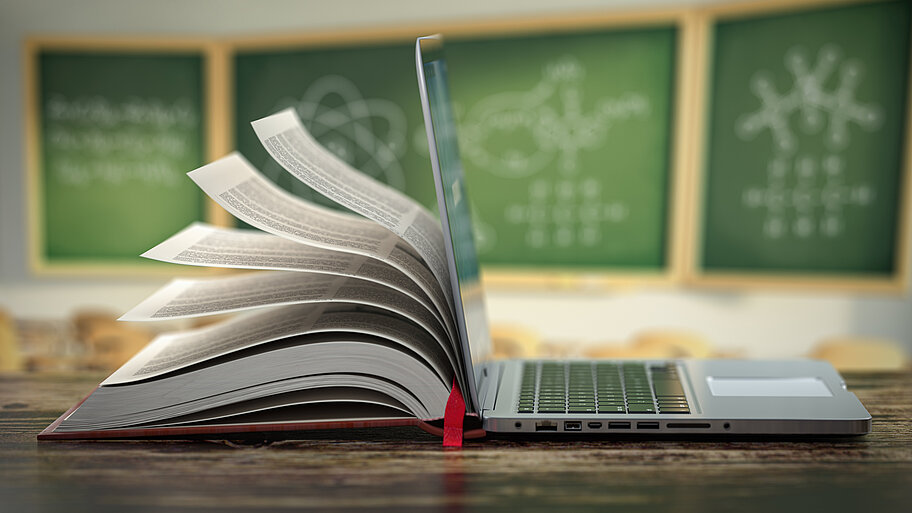 Präsentation zur Lektion BFS
[Speaker Notes: Bild: https://www.isb.bayern.de/fileadmin/_processed_/5/8/csm_iStock-1263424631_1014c7785b.jpg]
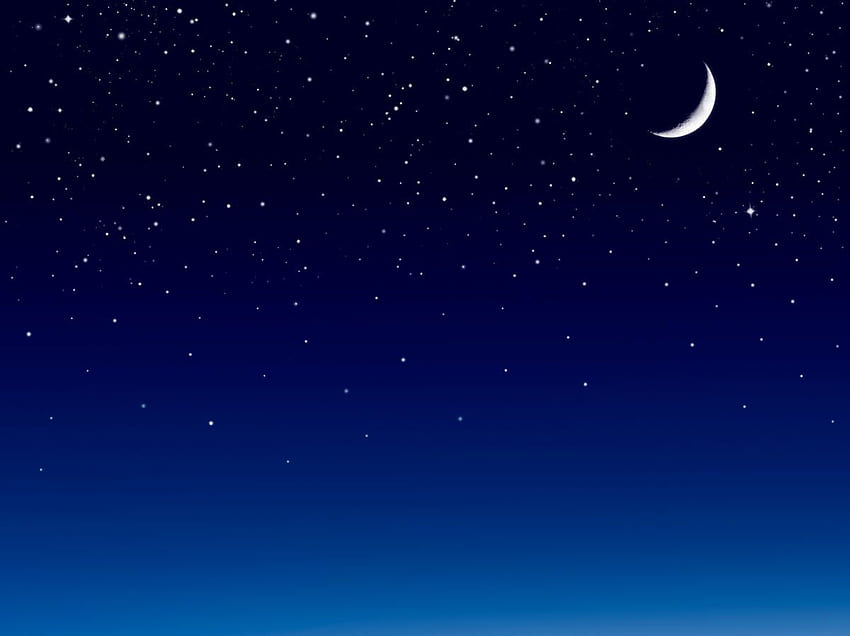 Einbettung im Rahmenlehrplan
Handlungskompetenz B6: Klientinnen und Klienten beim Schlafen und Ruhen unterstützen.
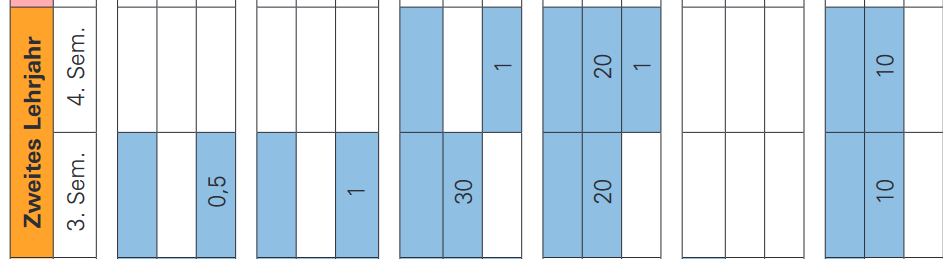 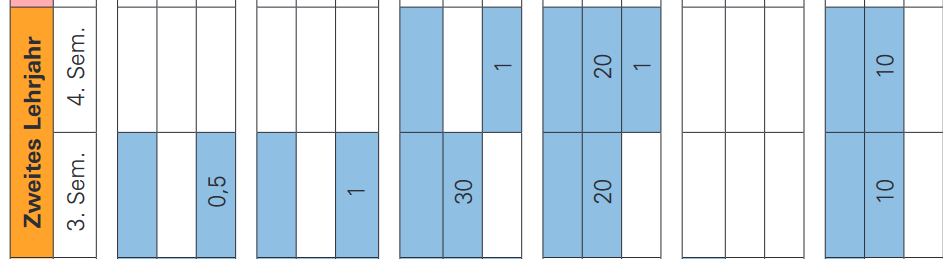 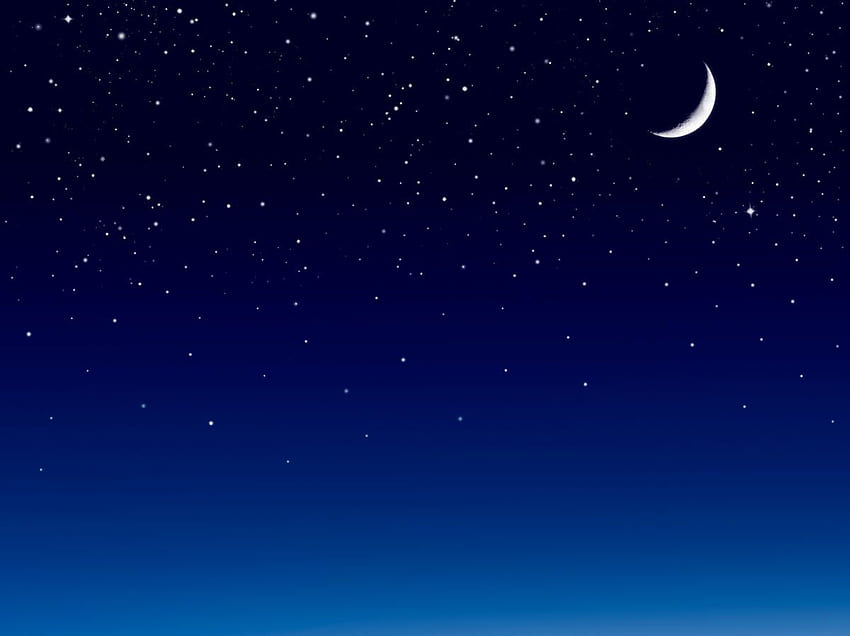 Themen / Schwerpunkte
Handlungskompetenz B6: Klientinnen und Klienten beim Schlafen und Ruhen unterstützen.
Schlafphysiologie
	 Bedeutung Schlaf für den Menschen
	 Schlafverhalten

Schlafstörungen
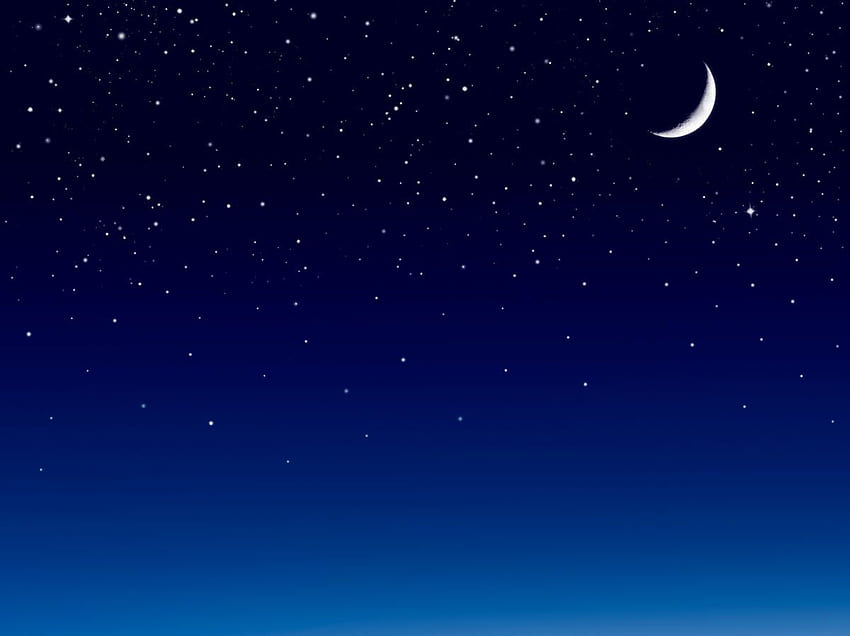 Lernziele und Taxonomiestufen
Die Lernenden können ein Schlafprotokoll verfassen.
Die Lernenden können das Schlafverhalten einer/eines Klientin/Klienten analysieren.
Die Lernenden können den Schlaf eines/einer Klienten/Klientin beurteilen.
K6
K5
K4
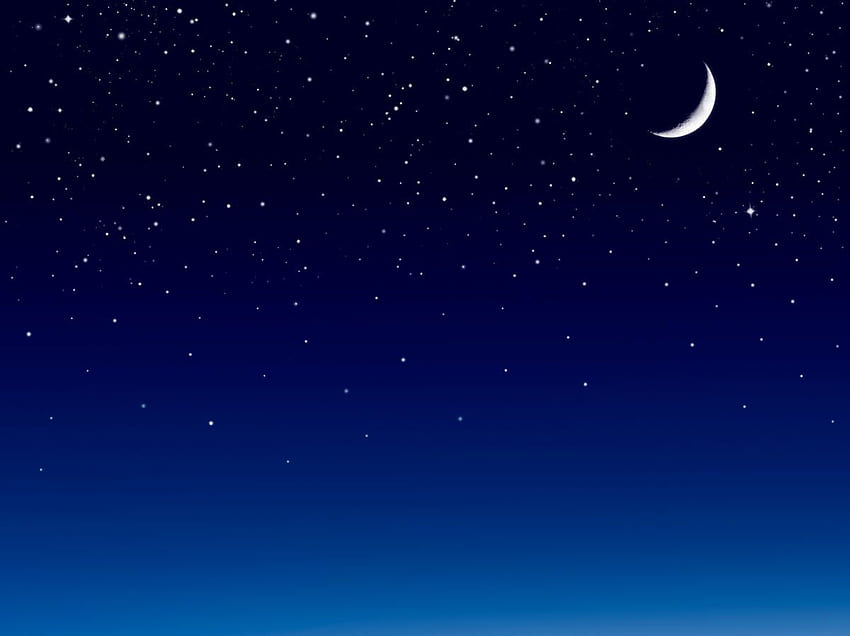 Lernziele und Taxonomiestufen
Schlafphysiologie
Die Lernenden können ...
K1

K1

K2
... die Merkmale der verschiedenen Schlafphasen nennen.

...  Folgen von Schlafmangel auflisten.

... die unterschiedlichen Tief- und REM-Schlaf-Dauer auf das Alter bezogen interpretieren.
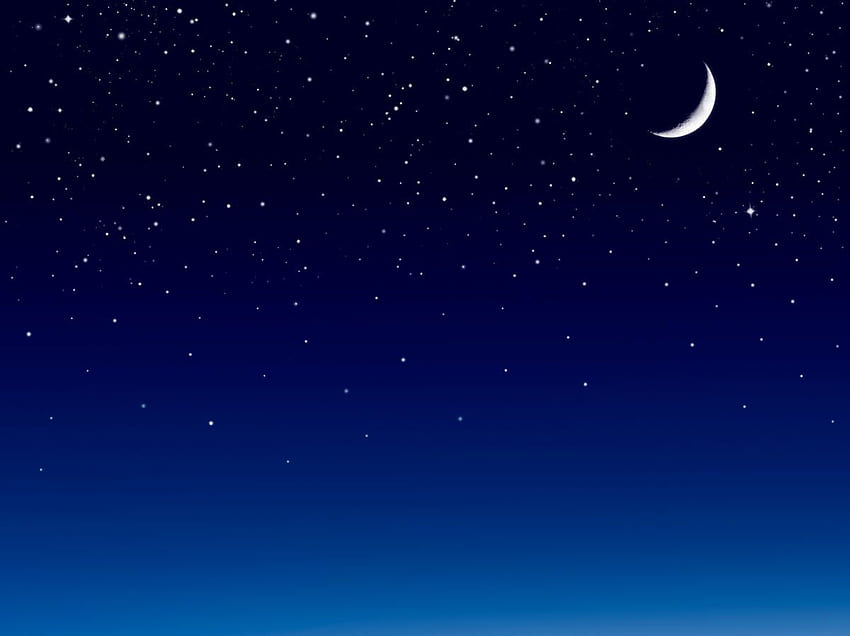 Lernziele und Taxonomiestufen
Schlafstörungen
Die Lernenden können ...
K1


K2


K2
... den Begriff Schlafstörung definieren und können mögliche Ursachen und Risikofaktoren nennen.

... die besondere Form der Schlafstörung „Schlafapnoesyndrom“ erläutern.

... den Begriff Parasomnien erklären.
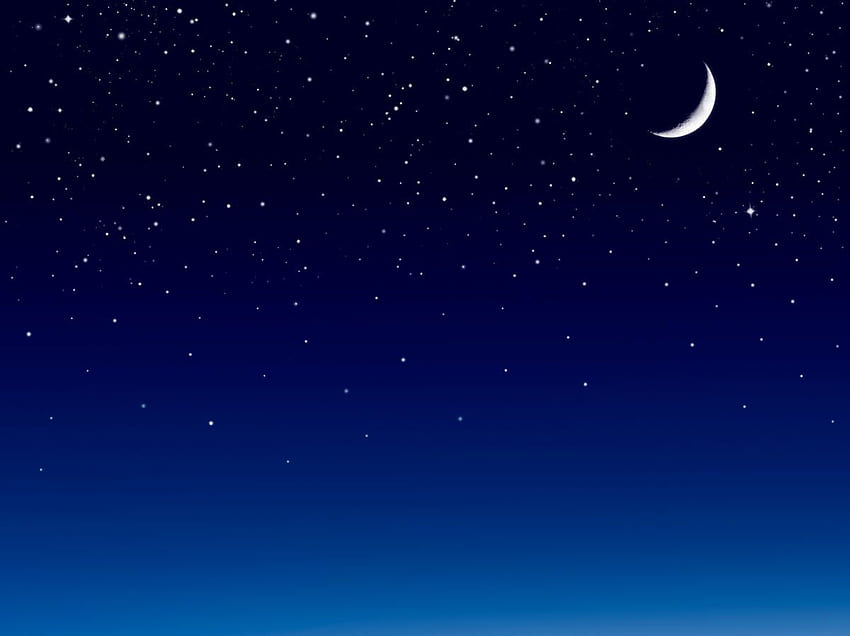 Lektion 1
Ausrichten
Vorwissen aktivieren
Informieren
Verarbeiten
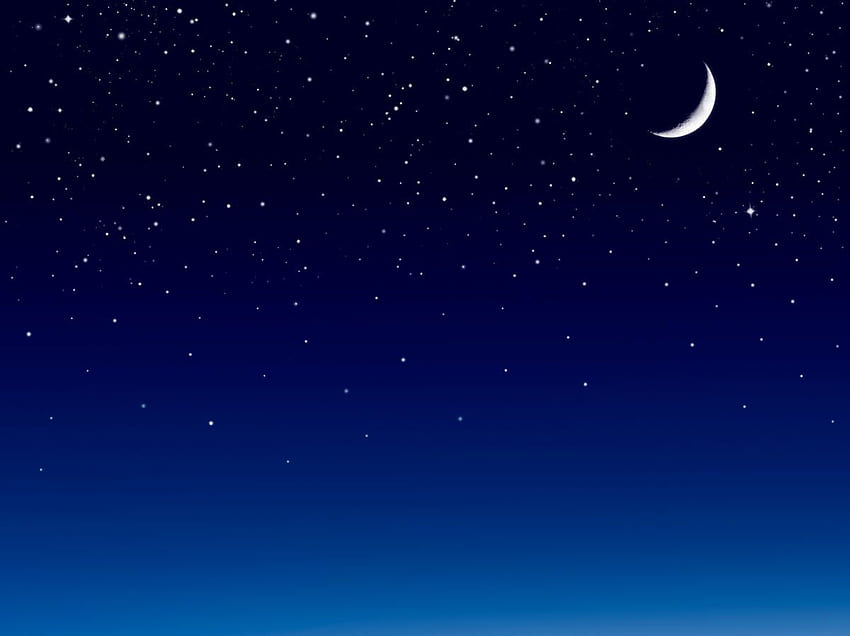 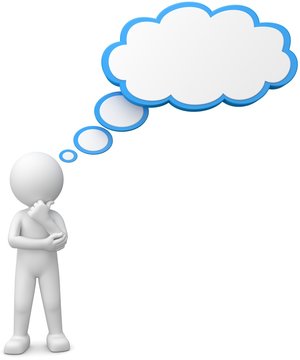 Wie viele Stunden schlafe ich durchschnittlich pro Nacht?
Einstiegsfragen zum Thema Schlaf
[Speaker Notes: Bild: https://t4.ftcdn.net/jpg/00/89/75/09/360_F_89750919_1KjewMf2oWxZmV5DgPor3cf2tilJvTIm.jpg]
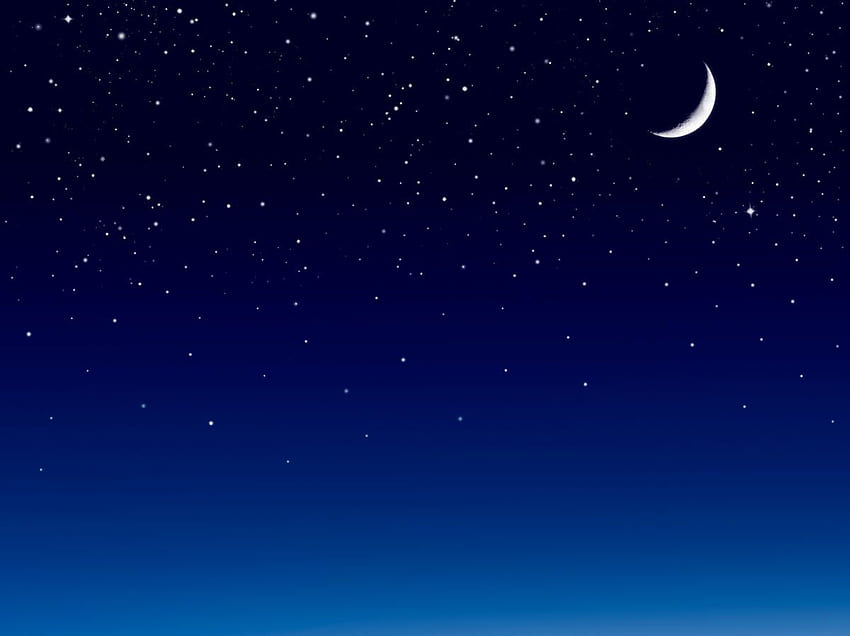 Lehrmittel + Arbeitsblatt
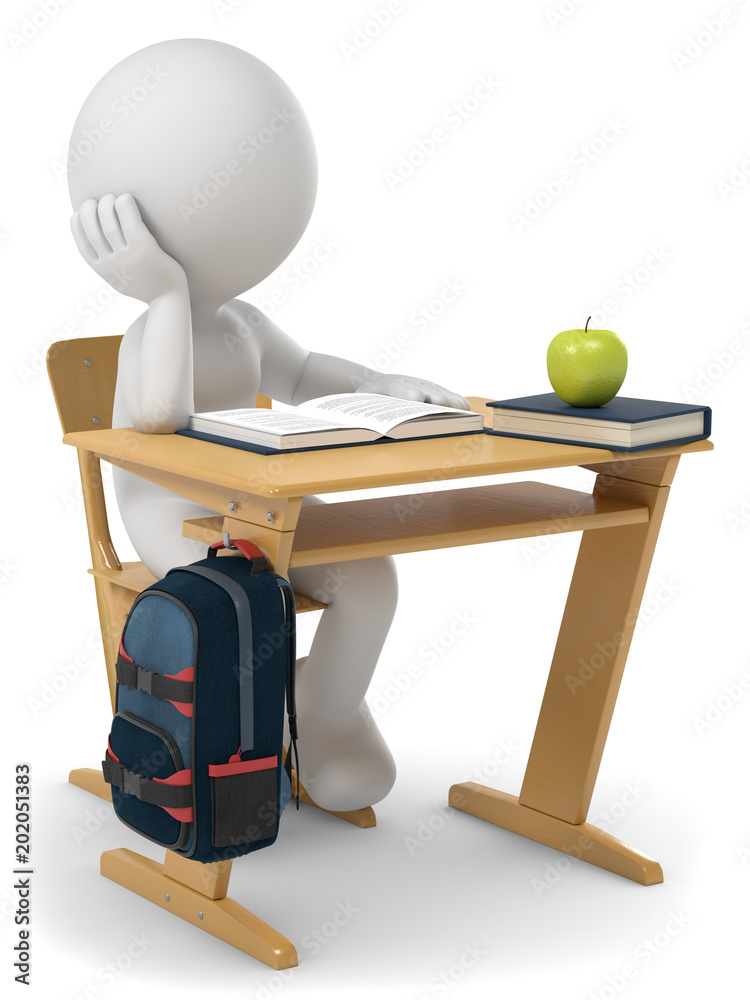 Arbeitsauftrag Schlafphysiologie
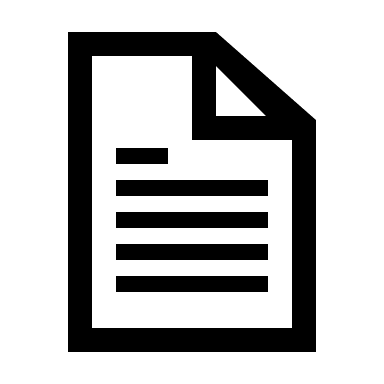 [Speaker Notes: Bild: https://t4.ftcdn.net/jpg/02/02/05/13/360_F_202051383_0wFV7roBOp00y7Cota07rQH9ssraVtPL.jpg]
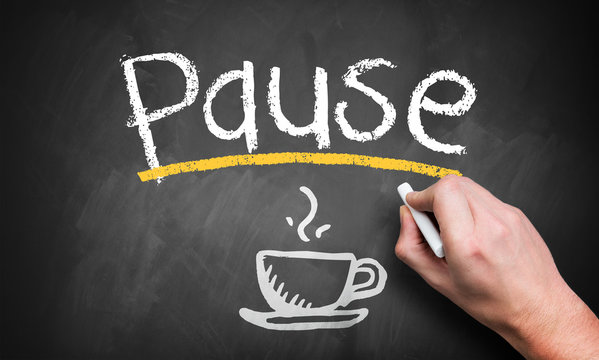 [Speaker Notes: Bild: https://t4.ftcdn.net/jpg/00/66/47/19/360_F_66471919_t6UVhUDDtgMxxTvcf6HjvnqXBpdPOm17.jpg]
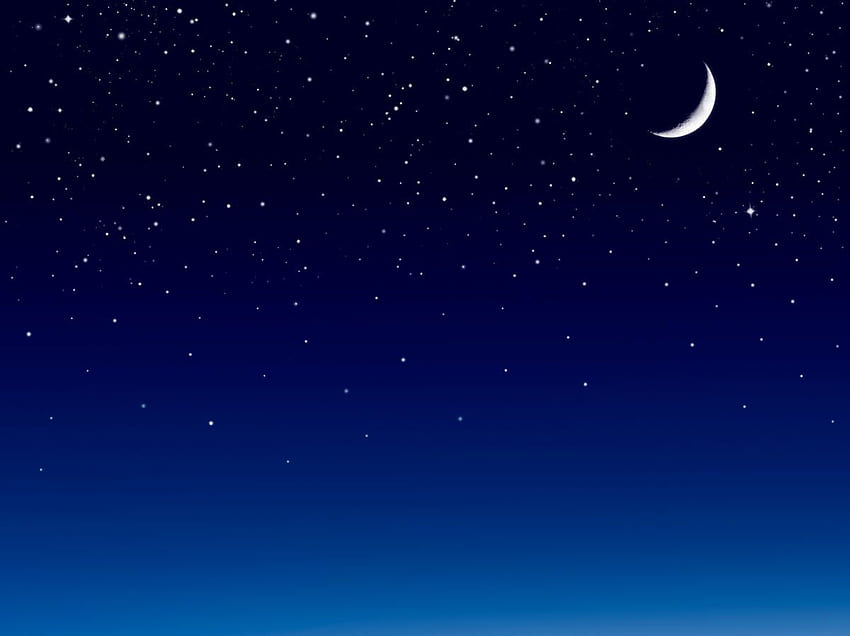 Lektion 2
Vorwissen aktivieren
Informieren
Verarbeiten
Auswerten
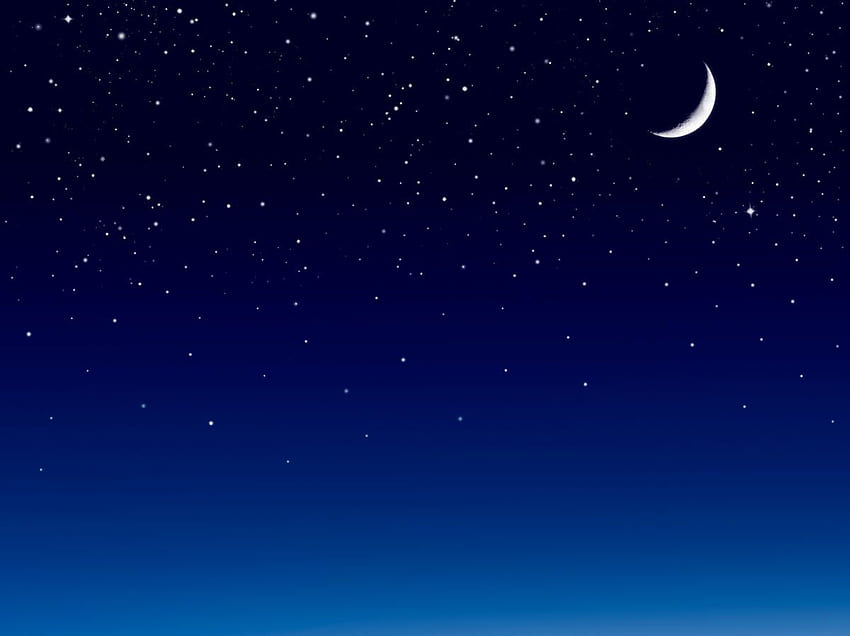 Video Schlafstörungen
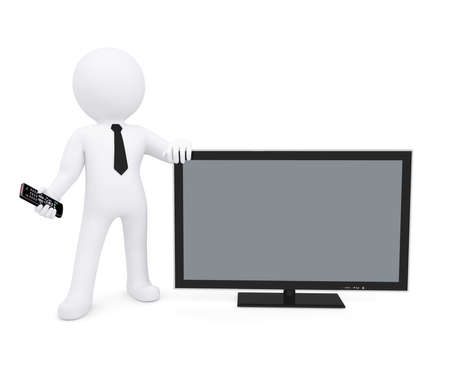 Wie äussern sich Schlafstörungen?

Was sind Ursachen für Schlafstörungen?

Was resultieren für Folgen bei Schlafstörungen?

Wie erfolgt die Einteilung der Schwere einer Schlafstörung?

Wie können Schlafstörungen festgestellt werden?
[Speaker Notes: Bild: https://us.123rf.com/450wm/cherezoff/cherezoff1211/cherezoff121100046/16386677-wei%C3%9F-menschen-stand-in-der-n%C3%A4he-des-tv-und-h%C3%A4lt-die-fernbedienung-in-der-hand-isolated-render-auf.jpg]
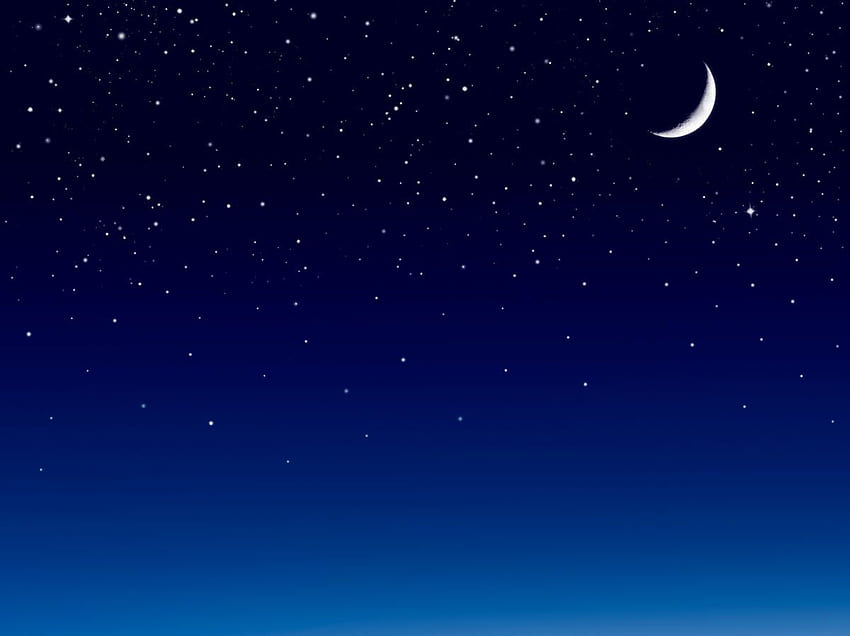 Lehrvortrag Schlafstörungen
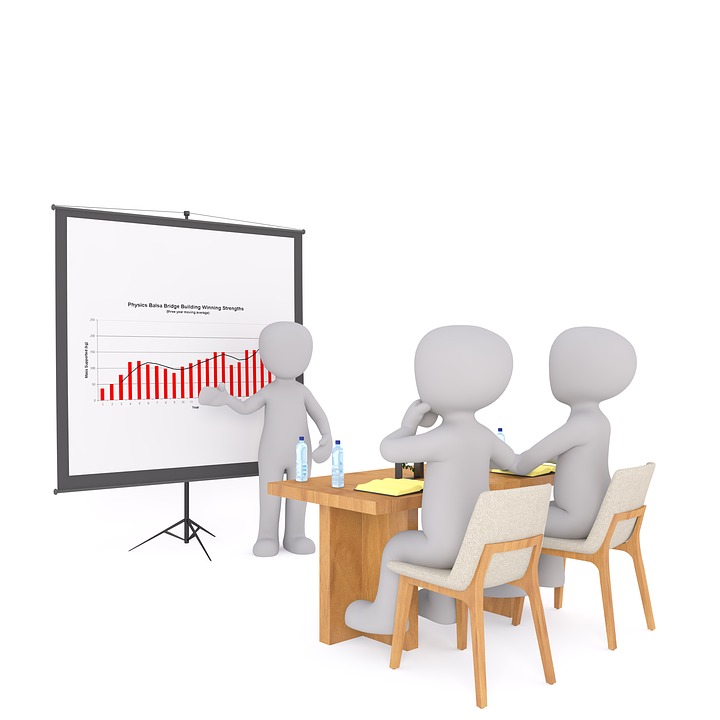 Schlafapnoesyndrom

Parasomnien

Therapieansätze
[Speaker Notes: Bild: https://lehrerfortbildung-bw.de/st_digital/medienkompetenz/digipraes/discussion-1874791_960_720.jpg]
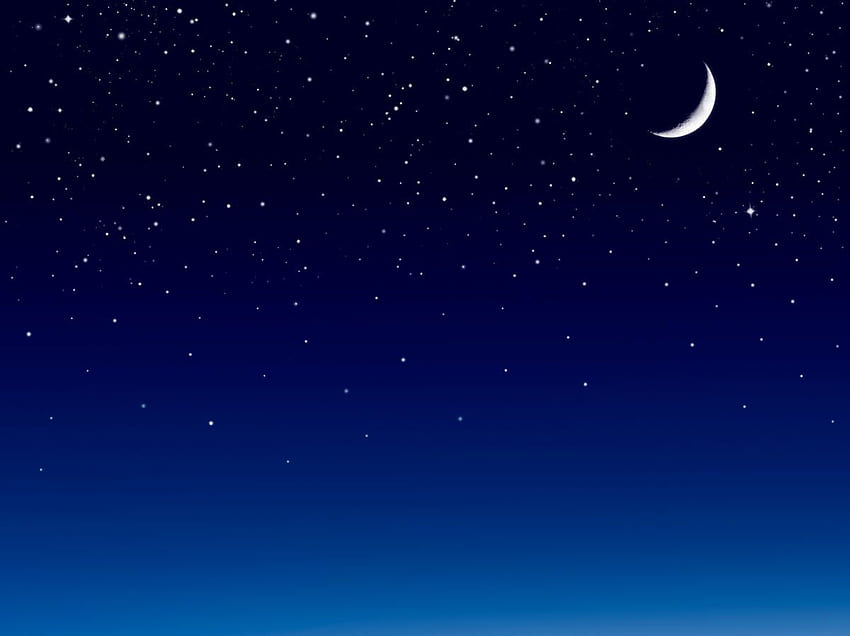 Puffer
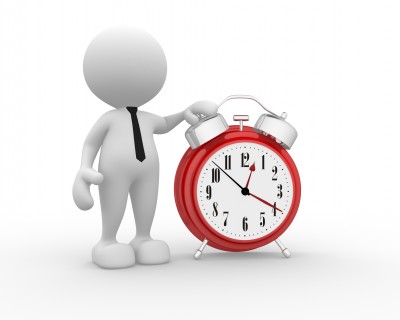 Im Arbeitsauftrag 2: Zusatzaufgabe

Gegen Ende 5 Minuten Puffer eingebaut.
Abhängig vom Tempo wie zügig ich voran  komme
[Speaker Notes: Bild: https://crefo-azubis.de/wp-content/uploads/2019/01/Figur-mit-Uhr.jpg]
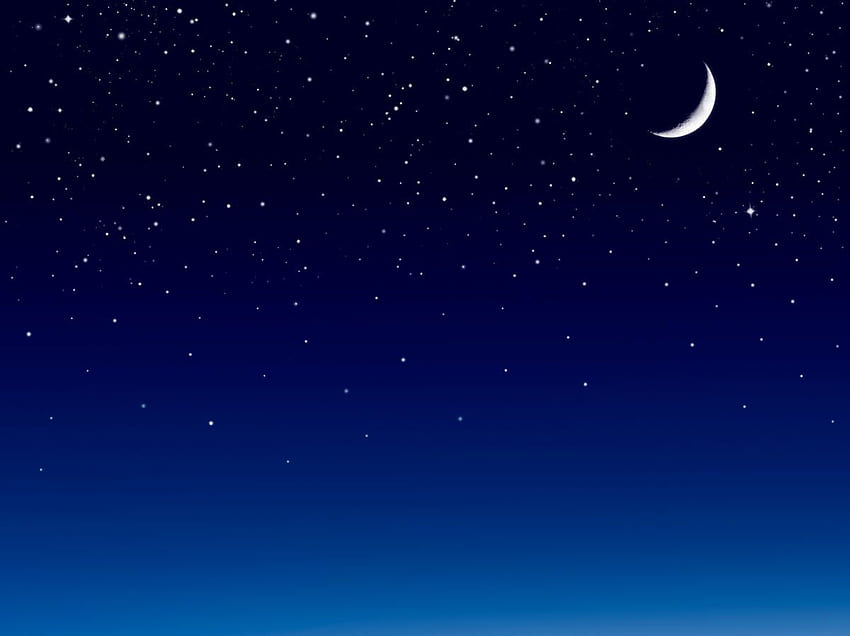 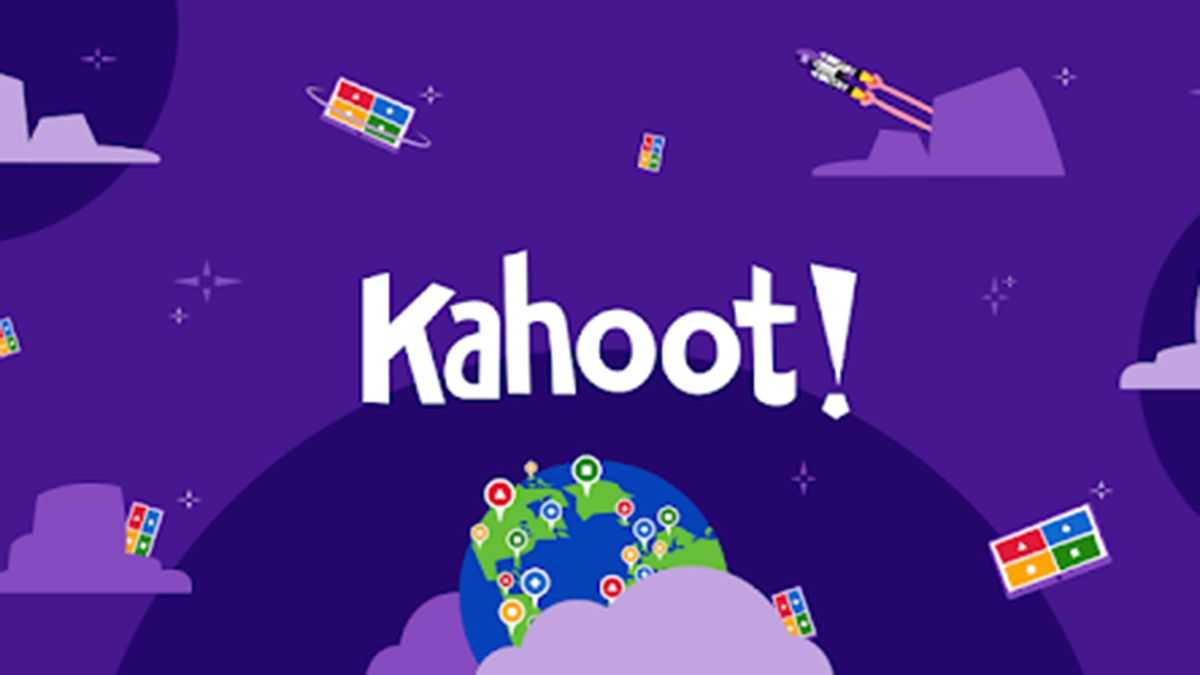 [Speaker Notes: Bild: data:image/jpeg;base64,/9j/4AAQSkZJRgABAQAAAQABAAD/2wCEAAkGBxMREhUTExIVFhMTFhcYGBgVEBcWFRgWFhgWFxYVFxcYHCogGR4lHhcYITEjJSkrLi8uFx8zODMuNygtLisBCgoKDg0OGxAQGyslICYrLS0vLi0tLS0tLS0vLTErLS4tLS8vLy0tLS0tLS0tLS0tLy4tLS0tLS0tKy0tLS0tLf/AABEIAKgBLAMBIgACEQEDEQH/xAAcAAEAAgMBAQEAAAAAAAAAAAAABQYDBAcBAgj/xABFEAACAQIEAwQFCQYEBQUAAAABAgADEQQSITEFBkETIlFxBzJhgZEUFSNCUqGxweFTYnKSk9EzNXSCY6Kys/AIFnN1o//EABoBAQADAQEBAAAAAAAAAAAAAAABAgMEBQb/xAAvEQACAgECBAMIAwADAAAAAAAAAQIRAyExBBJBUWFxkQUTIoGhscHwFDLRM1KC/9oADAMBAAIRAxEAPwDk0RE+kNhE+6VIttb3kD8TPqrRK66WOxuLnzXce+AYps4Hc+U1ps4EamStyVubsRE1NBERAEREAREQBERAEREAREQBERAEREARPm/jt5X+6T2H5XrVHKU2RsoFzmsoZgpVCwuFJDDcgSspxjrJ0NiDiZ8dg6lCoaVVClRd1O/uI0I9omCWTtWgIiIAiJ5APYiIAiIgCIiAWTnLkqlhaDYii72UqCjWYWZgujb6X63lFnbedaOfAYgeFMt70IYfhOdcI5FxOIppVDU0SoLrmY5svQ2A6zjx5Ph+JmWzoq89Jubncy0cf5Hq4SgaxqK4UgMFRhYHTNc7i9vjKtNYyUlaAm7gl7t/EzTUX0kmi2AHhLx3LRPqIiaFxPujQL5rW7ozG5tptefEU6hUhlJDDYg2IhgmOEcHWrSerUdkRXFNCiq12sXYkEi6qoF7EHviMXy3WW5Qdsq6ns75wOheke+vwI9sv/LHE8LVoU6AZNB9IjIihqjeuyqe6bnbrPnjHDkT1O2WpVIF+9UtaxuD64uQo0J2nhS9o5ocX7uaqLfVaUt3prXi9OlnRkeCHCubvnS+Tb2Xh4tN+RymZThmC5raG/nYW7xHhrv7DL1j6FOqHqV6YejTpFjXDAVc4UADtEAzFnKgLUBNj7JQhUbKFJ0BJt0uQAT9wntRmpq4tNd07Xr9ziw5lljzJNeZ5ERLmoiIgCIiAIiIAiIgHksfJ/MwwGYdlcPclkbK97AAMD3XXTbQ6nXaV2JTJjjkjyyWhDSapluxmLrY1+zpsMVSLHEGkKK06lKmjKXog5RluDkFib66dTh49wjDlwuGPZVTZjRq1CvdcXARnGW4Nxa+o8pW8LiWpsHRirKQQQfA3sfEeyST8d7Y2xVNaynYgCnUQeFNlG37puJwR4TLjy88JfClSSbT/wDSvkl51B1pzN0aY+SMWn+/vk/IjcTh3ptkqIyMOjCx/XznlHDs/qqT7tPjLDQu65aNRcXSGvyev3a6fwdfeh902aKgKAqlRbRWN2X90nqROyGXmdPf96PVfVdmyXCtv3/f3QhqHBWPrsB7BqfjJCjw2mv1b+1tZuRL2EkirY/Ddm5HTceX/mkYiqhC5VsQtj53Y/7tx3vd0kvxyhmTN1TX3HeQMstSjEREkgT7p4diLgafxfrPieWgHbsZhRVpvTcd11Kt5MLGfaU7AACwAAA8ANAJ+f8A5ZU/aVP6jf3j5ZU/a1P6jf3nD7jxMrO+4vCrVR6bi6upUj2EWM53V9GFT6uJU/xUmH3gyj/Lav7Wp/Ub+8zYetVbXtalv/kbX75aOKcdn9BuWOpyDi6V2slS3RHN/gwEhJl+VVP2lT+o395inVBNbv6GiVHsREsSIiIAU21Ghk3wzmetSsGJdV2uxDL17pBuPIaSEiVnCM1UlaDSejLRxfmGhUoCklNvpHz1TmCG6aUgCq2a12Oo6jzlbxLIbZA22ua2vhoukxxK48UcceWGiIjFRVJaCIiaEiIiAJ8+W/Tz6T6nqtYgjcEEeY1ElbguPMnBkw2H1pr2gCAMAAdbC5I3Jsx2O/lKbJLifHa+IULVYNYg3y2JIBAvbTqdhI2cvCQywxKOZpy61dfUNtyk+79Fsvor82IiJ0gTyezYweJVN6YY+JO3sgGuNZP8Hw2WncjV9dR06f8AntmqON22pj4/pPfnw/YH836SGWVG/jsCroQFAbcECxBG2s2U2F97Dff3yG+fD9gfzfpHz4fsD+b9JGpNomokL8+H7A/m/SPnw/YH836SKJtEy6Agg7EW+MqVRCpKncEj4SU+fD9gfzfpI7FVs7FrWv0koq3ZjiIlioiIgETAF9puLhB1JM2EQDYTPlZRRNWjherfCbYnsTRKiyVCIiCRERAEREAREQBERAERPaVNmIVVZmOwVSzHyA1MA8ibeP4XXoBDWovS7QEp2i5SwWwJynUbjcDeakJ3sBERAEREAREQBERAEREAREQBERAEREAREQBMNSuAbXjEVco9p2mheVciG6JWJ91aTIbMpUkA2ZSDY7GxnxLEiIiAJ9Uqeb6yj+I2/KfMyphyUZ7iykDfxv8ADbrv0hgydiPUzLcE9+/cIsNLzBVp5frKf4Tf8p5nOXL0BJ95AH5TyQSIiJJAlt5O5Ar8RpmstWnTpBil2DM+ZbXsosLa73lSnc/Qj/lzf6ip+CTm4zLLFi5o72Um2locX43gPk2IrUM2bsajJmtbNlO9r6T3CcHxFWm1WnQqvSQ5WZKZYA7201PtttfWXuhyRU4jxTFu10wq4mpnfYuQdadP2+J6ecvnNPMGH4NhFp0kXPlK0KI0Btu7dcovcnck+JmU+La5YQXNJpfa/X7Ec+yWp+e5aPRg1uK4b2tUH/5VJc+F8j4LGpTxeJxtR62LUVCA9Ol3mGqhbE6Hu79Jipck/NvE8FUp1GqUKlVkBcDOj9nUIUkWDAi5BsNjJnxeOcZQW9S9a/ewc00YvTz/AI2E/gq/9VKcvn6H505KpcSei1Wq9NaIcWQLds5Q+swNvV8Os5l6ROQBw9ErUajvRZsjCplzIxBKm6gAg2ttobeMz4LicfJHFevl4tkQkqSKLEk+X+XcTjnKYekWt6zE5aaeGZjt5C59ksmP9FWPpIXAo1SBcpTqNn8lDKA3xE7ZZ8cHyykkzRySKREMCCQQQQSCCLEEaEEHYgyycC5Ex2MQVaVILTYXVqr9mGHiosSR7bWlpzjBXJ15hutyty6+jPlahxE4lK2cGmtIoyNYqWNQHTY7DcdJBcZ5bxOCdBiqLKjOozKwKMLgsFcbG19DY+yd35U5Nw3DmqNQNQ9qFBzvm0XMRbT94zk4viVDF8L1ezXg0UnLTQ/O/EMP2VWpTvfs6jpe1r5GK3t0vadC9GHLOC4hh6y16d61Kr6y1GV+zdQV2NrXVxt0m1zb6MAiYnFjFk2FWsUNEanvPlDBtPC9pHehHH5MdUpdK1H/AJqZzD7meRkzrLgcsctVW1rz/IlK46Gzz/6OsNgcK+IpVavdZAKb5WBzsFsGsCNyeu05pO1+nLFZcHRp/tK4PuRGP4kTikvwU5zxc03erJxttaiIidZc8mV6BAa5F1IFr663/tPhWtrYHzF57XIubagbE7n2k9YYPmIiAIiYq7WUmAaeIqZm9nSYuzf6o0/OJ0P0ecKFXDO1h/jMPgqTnlKlZkz65+4b2ZRr6ghdF0IcZgRpY97PexPramVCe1HLHMxLMdyxJJ951nktw+OePGozlzNdaq/lbX7rZpGKiqW2vy1uvkIiJsSIiIAiIgCIiAJ3P0I/5c3+oqfgk4ZO5+hH/Lm/1FT8EnF7Q/4PmvyZ5di6Pj6SVUoF1FWoGZU+sQurNb37zinpqwJp44VSTlrUVIuSbFCVZR4DVTYfaM0+I8Yahx18Q7EijiipLNtSzGmVBOwCMdJ0f0q8NSomDrsO7QxdEOf+FVdFf3XyTjxw/jZYN6qS1+9fYovhabKfy56NKYpJieIVxQUlSqZkQgE3UVHfYn7I1HjedG5xb6Th3txyf9mvKZ6b8Jiqj4Ps6TvQVmzZEL5ahZLFgNu7ex85Z+f3yVOGf/Y0R8adVfzlMmWWRwnKV3zadEUlK9St+nn/AA8JfbPV66eqtjNnir/KuWhUZizLQpsWJuS1FwGJPX1TNH/1DL9BhT4VXHxS/wCUk+QcN2/LvZH69HFJ8XrASyny8Pjl2l+b/BPNojfxjDgvBi1EDtERO8Roa1UqpqN42LXt4KBKh6MOeMVWxy4evXNZKyvbNlurqpcFSoFgQCLbbSz8qcXw3HOGnDVmHa9mErJezhltlrID0uAwPQ6TDyN6L14dijiWxHbFVYUx2WTLm0LN3jc200tufdVThGGSOVfE2/P5Pp3IUtDX5p5RpVeNYUlR2ddHqVV6O2Hy7j97MgPjb2zN6VucK+BNGhhiKbVFLs+VWIUEKqqGBAub626SG47z/QHHMOwYHDYdXovUB7uatYO4PVVKoCfY3hLJ6SeRW4n2NWjWVKtMFbtco9NrMNV1uDt43MlSqWP32yXX5/ivoSpaqz65H4p888Pq08WiuQxpVLCwYZVZXAHqsLjbqtxI30U43EnF43D4jEVK3YWRe0csBkqVEJAO17CTPAuH0OA8Pdq9bMbmpUfbPUIAVKa+QAA8zKb6EuItiMdjarCzVV7QgG4BeqzEe68i4uGVxXw6V52tvkLWpSea6jfLMUpdyBiKwALsRYVG0te0+uTeIfJ8fhqvRaqhv4an0bfc1/dLpzf6N6wfGYw16YpXrVwoVi53fIdgPC9zOZeWh6ew9DPVxShlx8qd6U/Q2jUo0dP9O+KvXwtL7FN397sqj/oPxnMZYee+MnGYlaummHw40NxmNMVHHuZyP9sr0cLDkwxT7ffX8kw/qhERNywiIgCIiAJrY090ec2CZ0bAch4bs17cNUcgE/SMqgkahQpGnnM8uSMFqRLY5vw3l3FYgBqVB2U7MbKp8mYgH3TqPI/CK2Fw5p1VTMajNpUGxC76b6GWDC4ZaaLTQWRFCqPBVFgJktOKWZyKcpw2IieiaCIiAIiIAiIgCImvWxAXQamG6BmZrby48l+k75toHDjC9qpqM+ft8h71tAuQ+G95zupULbmeTDLGOSPLJWjOT5tCR5j4l8rxNevlKitUZwpNyoY7XG8v2N9KqYjh5wdbCuztQFNqgqLYuFAFQAj7QDTmETOeGEkk+mxRxR0LhPpfx9GmtNlo1soAD1FbOQBbvFWGY+2aHM/pJxePWiGSlSNCstZGphswqICFPeJGl77dJTIkfx8Slzcqv9+Q5ETPHeacZjVVMTiDVVGzKCiLZiLXuqjpNng/PGPwlEUKGIyUlzEL2dNrZiWbVlJ3JldiX93CuWlXYmkZMLXekwem7I67MjFWHkRrJfHc3Y+snZ1MZXZDoVNQgEeBtYn3yEiWcU3bQ5UeSwcG524hhEFOhinWmNkYK6r7FDg5R7BpICIlFS0krFJkjxnjuJxjBsTXqVSNszd0fwqLKvuElOQubm4XXNUUxUSouSombKbXBDKbbjXzv03laiVlCMo8rWg5VVHXObfS/SxOFq4ehhqgashQtVZQFVhZiApOY222/KUPkmlRrY2hSxVRUolu8XbKDYd1M3TMbC8r88lYYY44uMNLIqtjpnpT4Lg8JWpLhGRSyNnpLULMpuCjm5Nrgke6UqRE2KOKI0Oo++a4rjFRk78TSMujN+J8KwIuJ9zYuIiIAiIgHk+sVxCsF0r1dP8AjP8A3nkx1FuCPGQ1aD2MHzpX/b1v6z/3nnzpX/b1v6z/AN5qxMqRlRLRPJYMBw5AisVuxAOuu/gJs3RslZX7xeW9UA2AHumtxKkDSc2FwpO2ugv+UjmJ5StRJepy5VtdSjsMuZA+VlZhcL37BjodidjI/DU1WplqgjK1mB0AINiGtqPcCZWOSM1cXfkRKLi6lo9H67epgnkMR0vb22B99poYivm0G34yzdFW6Puvib6L8ZrREzbsoIiJBAiIgCbeH4ZXqI1RKNR6a+s602Ki2+oHSak7DypT7XB0qirlFGnQQO1RkagyNaoyUwp7QVDc3B1vY2nJxnFfx4KdXrW9dG/sjTFCE5cs5qCpu34V4rpb3uk6TdI55wjhlCtha7E1PlKugpKoGQggk38dje21h4zHwjhNNqtNaz5abOge1gApYBjc7adek6FxNaS1Bkw1+1qBVyqFVbt3ASNrX+6aPGaKUKaVwE7QkaGkcrhlzAgEmwI1B0OhuBM+B4yedc0cUmpOou1Se1aW1HmW7jpdtNW14s+Myy1jov3/AHwMvG+XqLYZj2QR6aFiEw3ZmjUDqqUg4H0wYFrk5ts15z6rw4dCQfbOu18aWSmrMMtNSFu/Rjm/O3kBITmLhdOpSauPXVc2YMMpUM3dNjcnQ9LXIF9Z5vsb2spSWHJBtN/2u2m0tGu19b+XRISz5L9zbpNvyS13fTtu/ouZV8Kyb6jxEwS0YDAPXJCAGwuSSAoB0FyfHwkXxThrU2YFcrL6y6H23FtD46T6fJCKk4xeq3V6pd63N+H43m0yKvHp+/TyIuIiYneeqpJsNzMmJphTpqp2Pj4/fMRn3WqFmLHc7wD4iIgH1TqFTpJCjVDefhI2eqxBuJKdEp0SsTBQrZvOZ5qnZoInhMluF8tYnEWK08iEgdpVYU6eu1mb1v8AaDIlJRVsPRWyKibmOZkvRdArUndW9huAbDoe7qeunhNOSgaGLp2N+h/GYJJVEzCxkdURgbTOSKSWpO4TAPV2sB4nb9ZZkWwA8Baa3C6BSmAwsbkn3mbcls3So8n3TUFgCLgkAg7EE7T5gG2vUQSWXjVIUMxY5kp9o7Z1DC6nOiKw0BB2NtqpnKmYkksbsSST4k6k/GXHGu1ZXDsT2mXMb/Ztb2D1V/lEqXEOGVlUkLcDcggm3lOP2fhycPgWPK02u3r2W7be3+vGXM8k8s95O/ktEvkv8tkZia99Bt+MwRE6W7KCIiCBERAEREAnOSuHUcTjKVGvfs2zXCm1yASASNgT5eYnWqlBEc0qWlOwWw/cHqgdbEaDxnHuA1DTbtV9ZWFvdqR79p0XG4quyI2GVGDrqzkC17ZRqRqddPZPn/bfB5cuXCk1UrXxSqKatu305o13unoeZxORzn7qMbafS23psjcxjLSHas1kuPrZgrAKQVIGvra2GjAjpK7zNxmliFyr2fdysuWmVu1rOzdMx8vCZOLUsRjG7R6qKlgEFSplDFFVWKgA6ZtMzWFydb3lYxFBqbMjgqyEqwPQjQiej7M9k48bWaUmpaPlVJJKqT0dyWzprqt/ifDJtbbCpWZrBiSFFhc3sPAST4NjG7tFlzUBU7RgKZaxCsAzAbqDYkHcAyKRCxCqCSTYAC5JOwAG8u/JeLfCmrh6tLI1RCyGohF2FhlI+tpc6eDDrPX43I8WBuMeZrVRuuurVJ7Jt0lb82MMYuXxOl3q14epK4PDZK7Mi9ymAKxQi5uganZ0CjMuZjcD1agBlY4twc1j21Fg2fL3dAAMoCgFdgABoZbsFhGSm9FVYpVCly1tdAPE3uoA3Olh0mSnwwgWFgPAKJ8rLiuOhxDy4oO9FTUeVpb27t3LVU9FUebt0ywzyRXLF7a338O6o49zDwpsPU1Uqj6rmIJNrZtvaZFTqnPXAqlXD3RC702DALqxBBDADfwPunK2QgkEEEaEEWIPgQdp63A58mbCnljyyTaa19de/fZu68PSwSlyJTWq0ERE7DYREQBERAPugrFlCi7EgADckmwEumC5UbMFxFQU2Jt2VIdrXzfZspyqfM+6UlTbUaEbHwPQztPCMNRxVOjjs1TPVUFhTbKBXp2FQ5h3hc2bS3rb6zzvanHS4PB71NJdW1ddtPPTZnbwOPFkyOOVvbSur7P9XmiCwFKmiMcNh71qZBD1R2tUi9iVGXKhuRsDufCZuJYc1Mhr1WpuF7+eqarsbmxSmvqC2liRtLumDSkLIqCmV75XTRh3leo2pNr7mULtKWHSpSbEK1N2B+jVXLhCcrLUOi33NrzzeB9r8VmTjgxtyTfxtflPla6b6f8AU8/21wannTwxfK1/VtumurvVXp17kdz5hgalLFISUxVMEsQATWpfR1bgE2JsrWv9aVmT3GuOpVojD06eWmlQ1ASSWzkBWNz4gbAASBn0XDLIsUVl/tWtbGuNSUEp71qJ5PYm5ck/nt/sL8THz2/2F+JkZEiibZJ/Pb/YX4mPnt/sL8TIyIoWyQrcfZRfIvxM1v8A3PU/Zp8TIjFVLn2CYZRvXQo5u9ABERKlBERAEREASZ4fy89QZnOQHYWu3w6T45bwgqVbnVaYvb94+r+Z90uElI0hBPVlbr4EUDlUkg63Nr+HTylk5DWq9dqaWKmm1y2oRvVRgBqTd7ZRvmIOl5F8ap+q3mPzH5zLypxg4TEI/wBRiq1B+6WUlgRsVtcH2TTicc8vBzhjScnF1ffp9rXieNlaxcZbbStO1o6roy61cEcJSqrUqVGK0qlyoGaqjOC1FgykqcxY5hqBfQ6SqngGLxjtWNNafaG/eOUAbAAamwAA18J0Htu1YuR3QSF66XOpJ1J1vf8AsJkni+zONzvD7ydNydp1WnkklvqvCjeHCY8ivXl6d66X+KrQoWC5cxOFqrVK51UOD2T/AElnpvTJUNa5Ge48pd6OEVTfuGzd0ohVVuiKQoJJF8gJ131maJtnrPNTyJNpV9bWm2n58juwx91jeKL+Fu6dPVeNXul6aUIiJBYSB5o5VpY1SbBKwHdqAfAP9ofeOknokptO0DnGB5So0lzVlu6hGY1XIpA6Z1Ap94gEgXNwZTeO4LsK9SmPVDXS/wBhwHT/AJWE7u2GRiWYDMUKBgoLANcGxO2jE6TlHpEpKtWnpaoEKsuYvZFINNsxAzXzPtewAkcPxGR5pYpxfVqXSnqlp21W97aa265a54uGzirWrqS3fX+2j9aKjERPQAiIgCWnljnOpgqFSiFDBnDrmAOVrWa19NdOh2lWiUyY4ZI8s0muz1RKbTtFhxvNWIxLfSVDboA2g8vD3WmoTImSNCpmF+vWbQdKi0WZYiJcsIiIAiIgCYcQ+VT90RIlsQ9iPiImRmIiIAiIgCSvL/DRWcl/US1x4k7DyiJKLRVtFupUlUWVQB7AB+E+55Ek6GfFfDdqMg3awH8XSWvg3LNGgozItSp9ZmF9fBQdAPviJhnyyS5U9DnnihKam1rsTKi209iJyVRCEREEiIiAIiIAkTzRwRMZQamQM4BNNraq/T3HYiIi61G5w4jxFj1Ht8IiJ6BVCIiAIiIAmbCPZrdD+MRJW46khERNTUREQD//2Q==]
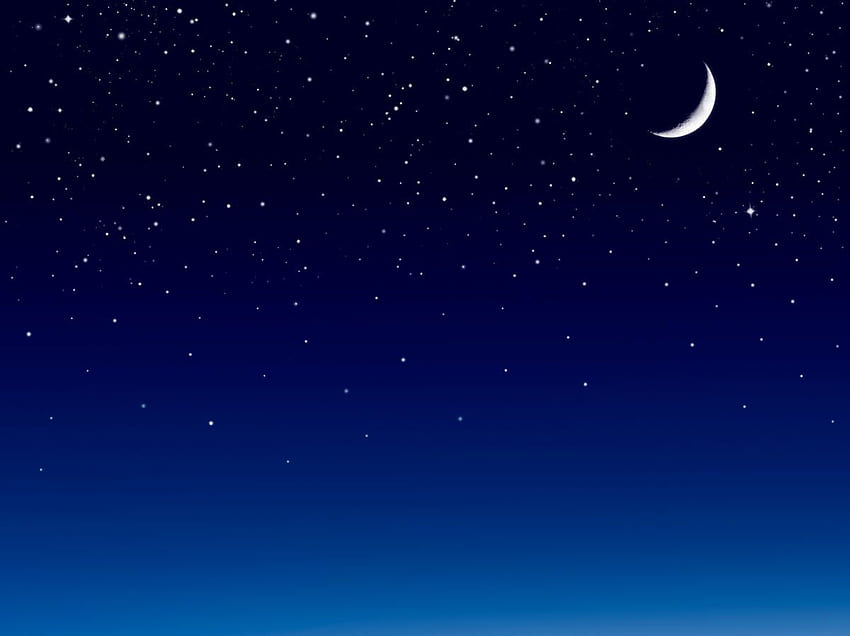 Unterrichtsmethoden
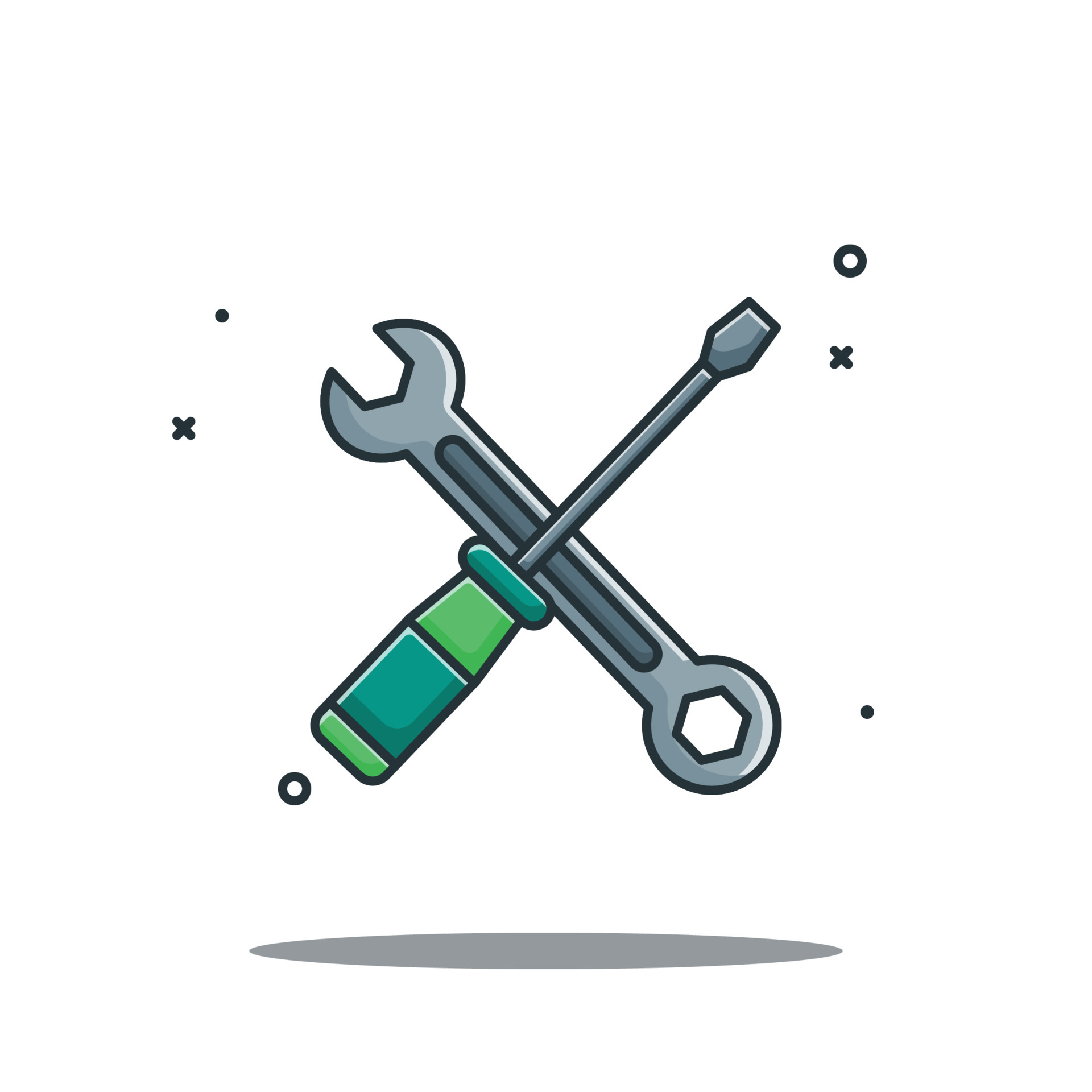 Einbauen von diversen Sozialformen

Arbeitsaufträge

Frontalunterricht

Video

Quiz
[Speaker Notes: Bild: https://static.vecteezy.com/system/resources/previews/006/489/078/original/tool-engineer-cartoon-illustrations-vector.jpg]